ΤΕΣΤ ΛΑΜΔΑ
Στόχοι του ΛΑΜΔΑ
Εντοπισμός μαθητών με πιθανές αδυναμίες
Ατομικό προφίλ κατά τομείς πιθανής αδυναμίας
Παρέχονται επιδόσεις ακρίβειας και ταχύτητας
Εύχρηστο εργαλείο, χωρίς ανάγκη εξειδίκευσης
Στόχοι του ΛΑΜΔΑ
Ρεαλιστικές τεχνικές απαιτήσεις (Η/Υ, ακουστικά)
Σύντομο και ευχάριστο έργο, εύκολο για το παιδί
Ψυχομετρικά αξιόπιστο και έγκυρο
Κάλυψη μεγάλου ηλικιακού εύρους
Χρήσιμο για την εκπαιδευτική & κλινική πράξη με την κατάλληλη εκπαίδευση
Προφίλ Μαθητή
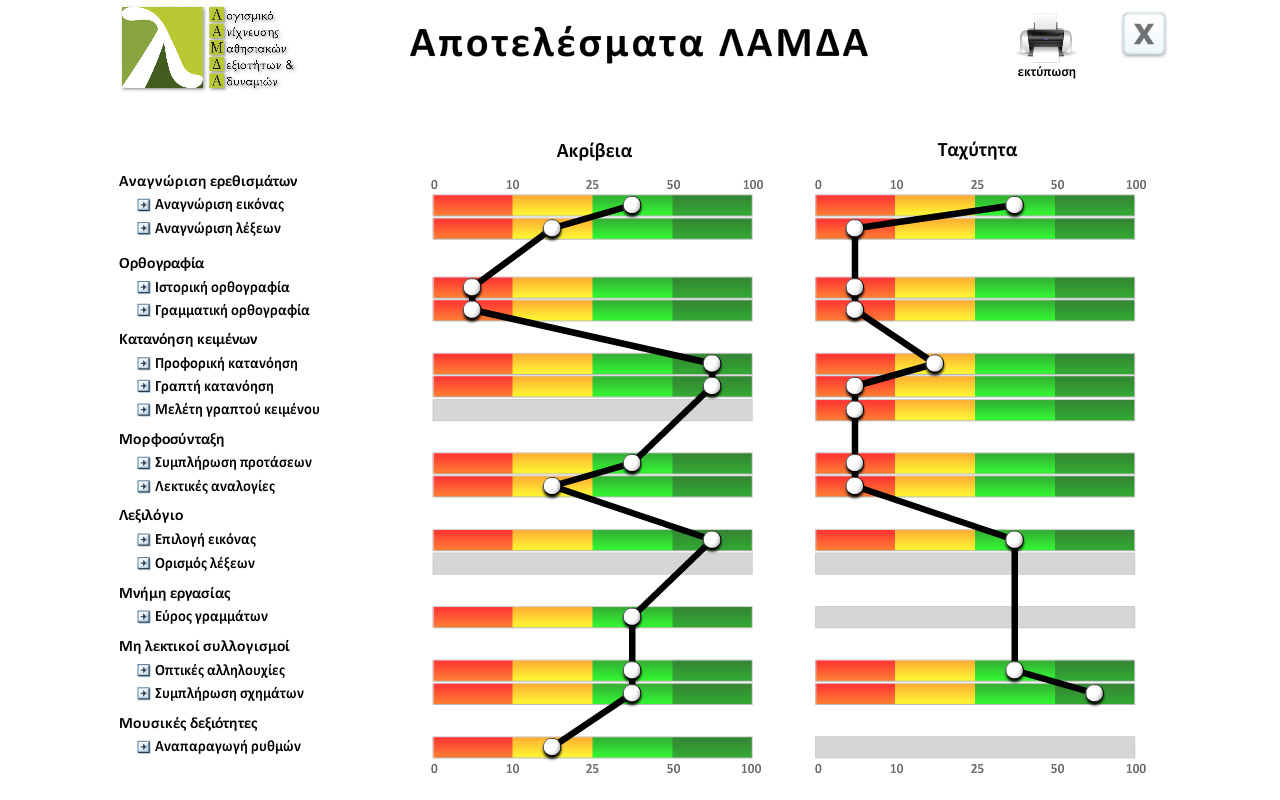 9 Οκτωβρίου 2008
Κολλέγιο Ψυχικού
4
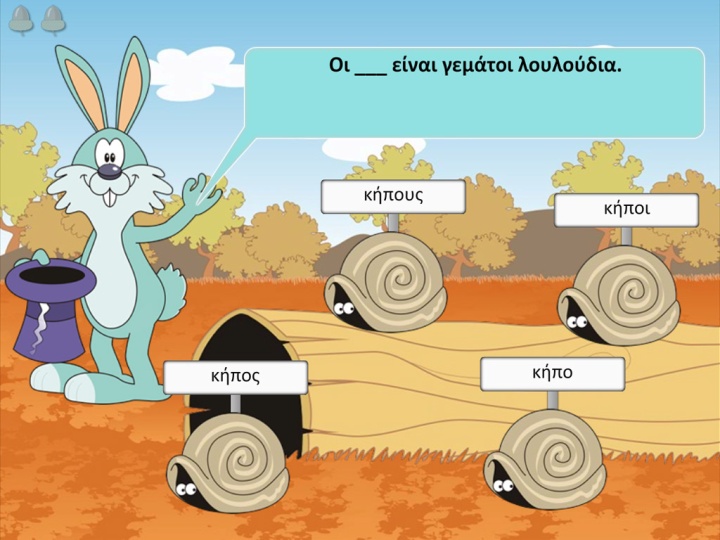 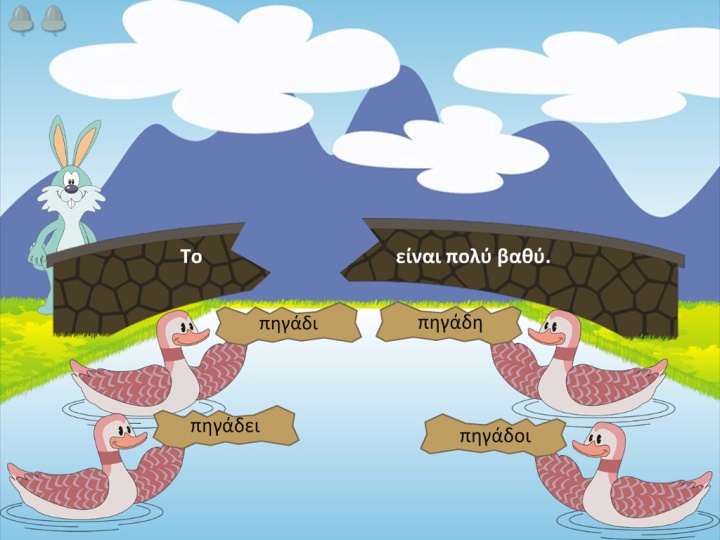 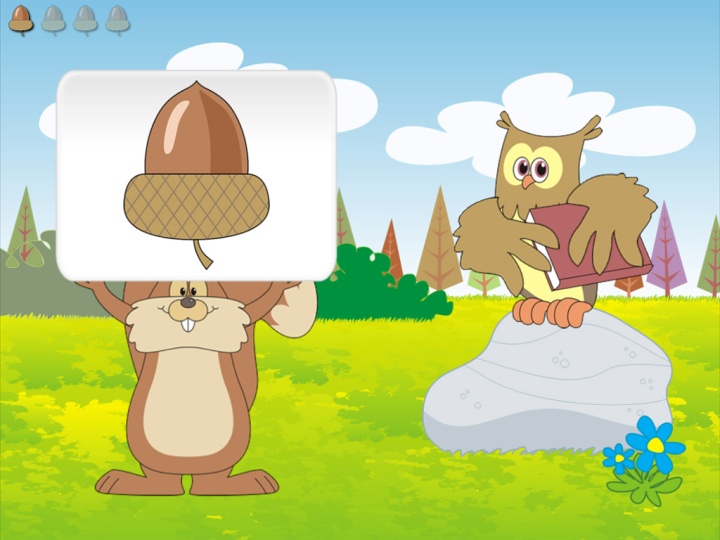 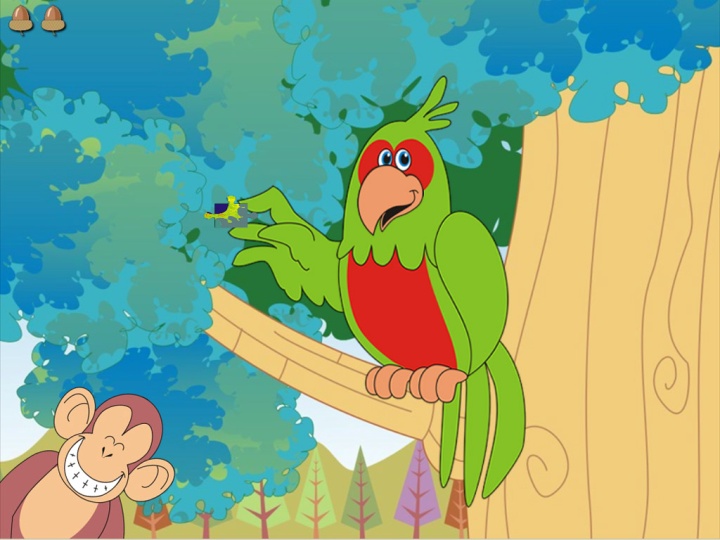 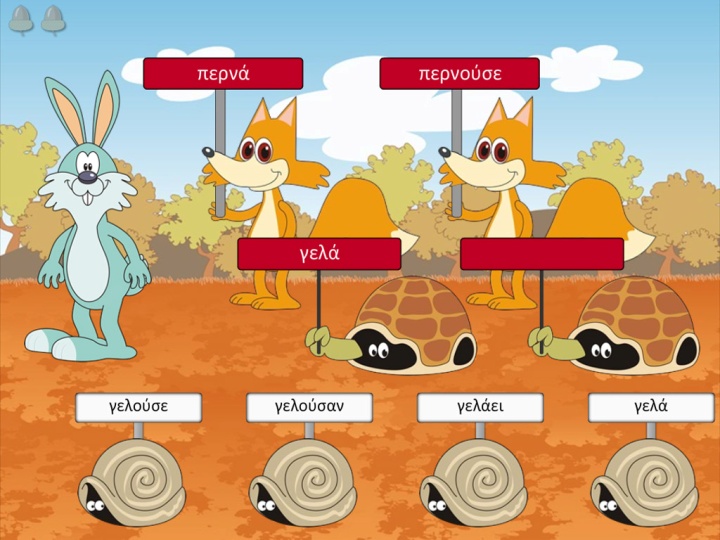 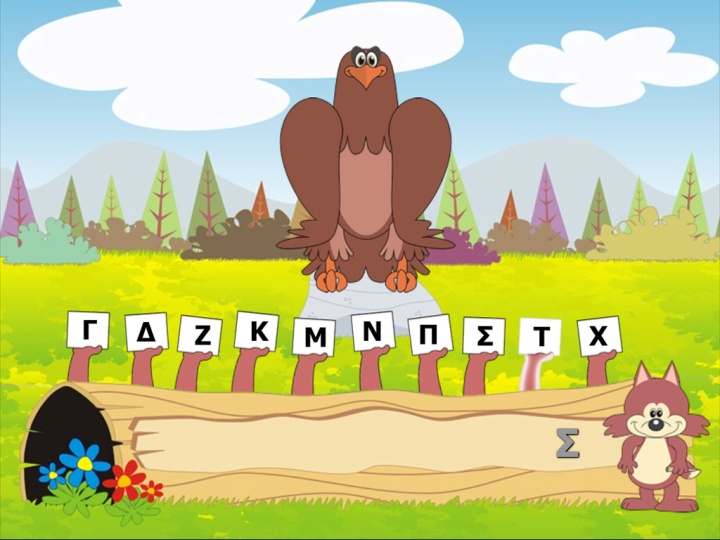 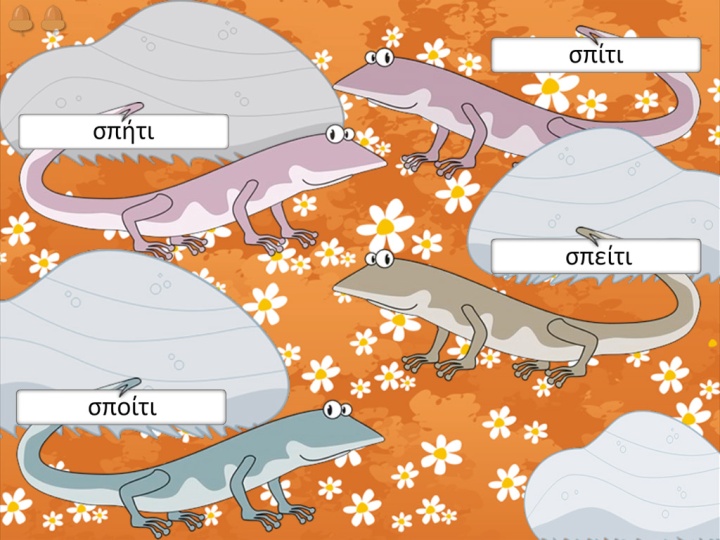 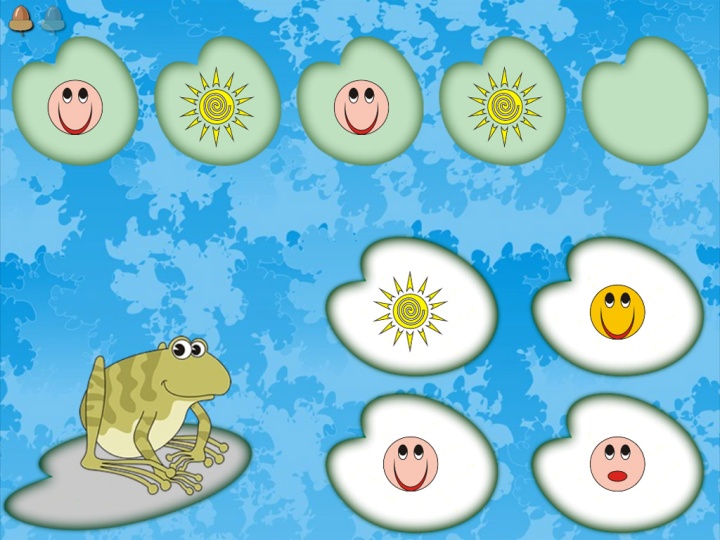 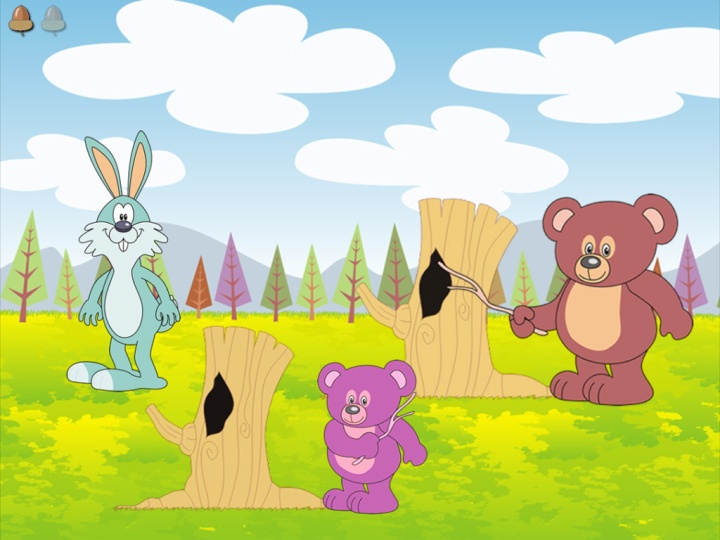 9 Οκτωβρίου 2008
Κολλέγιο Ψυχικού
5
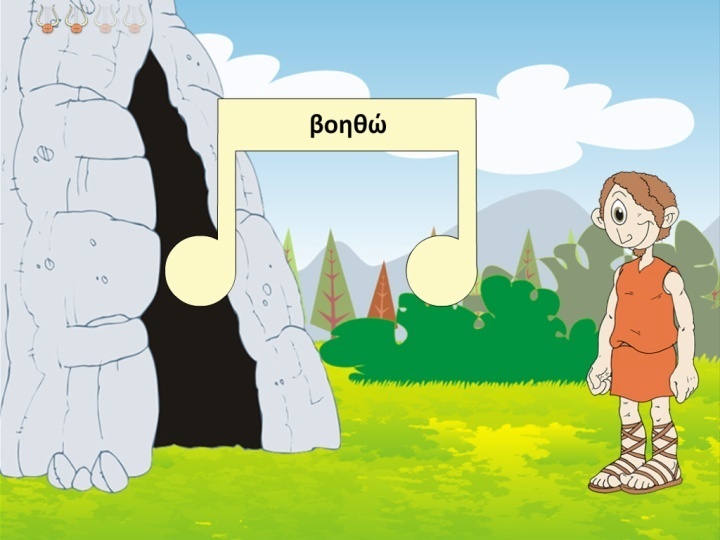 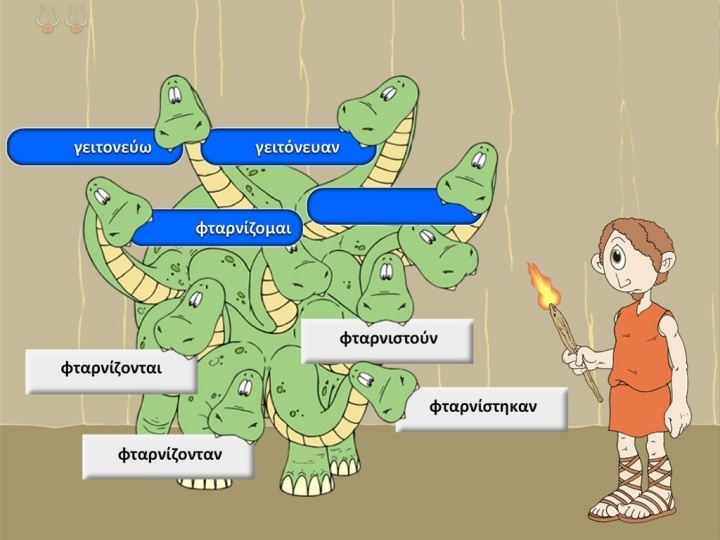 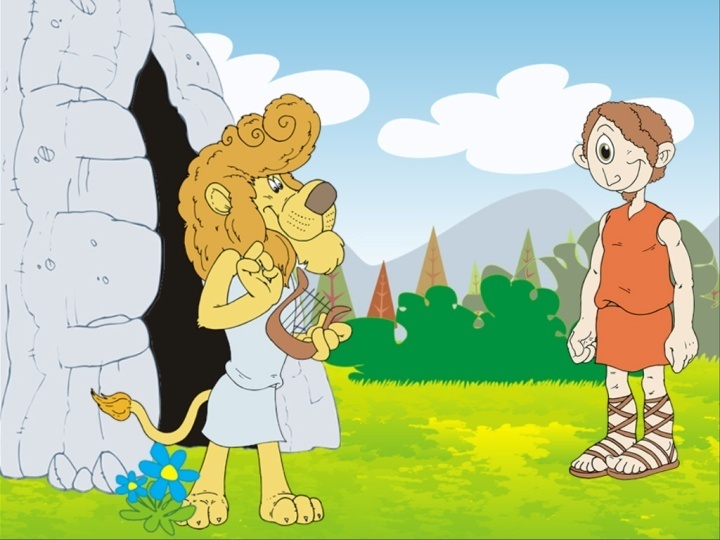 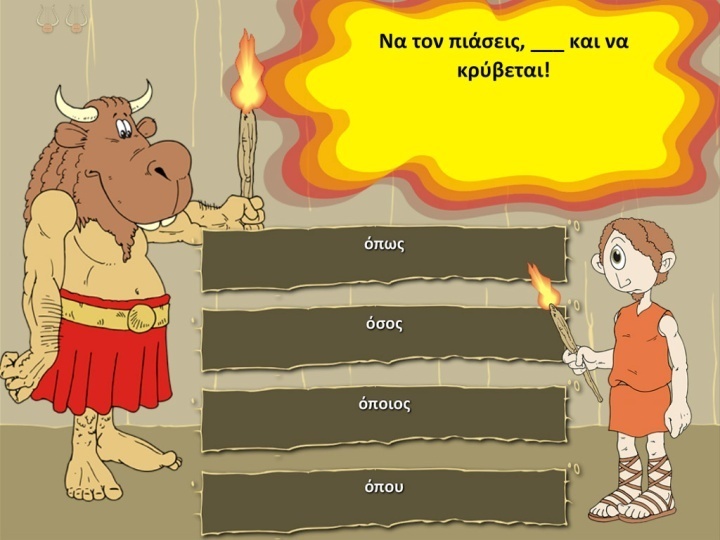 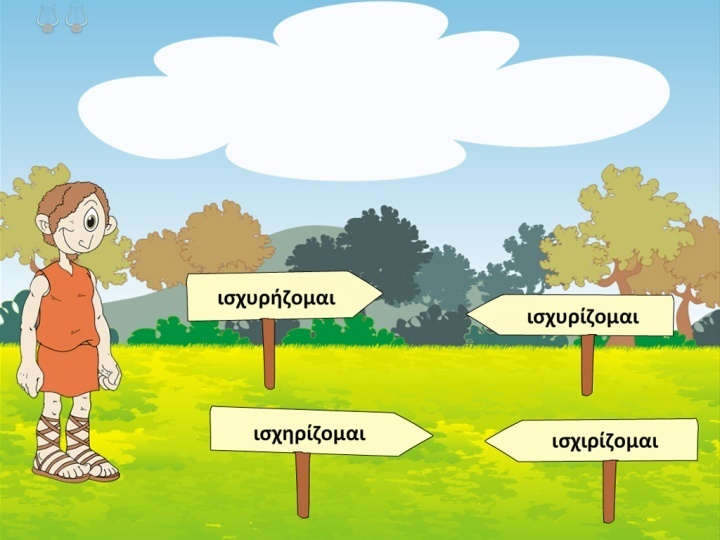 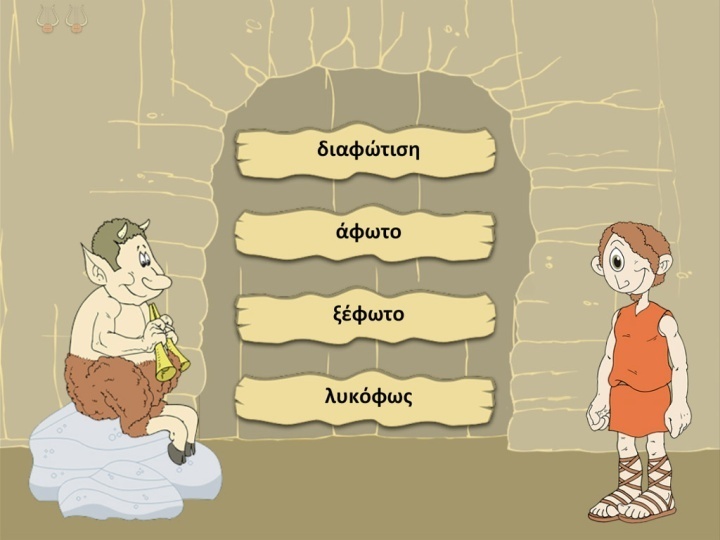 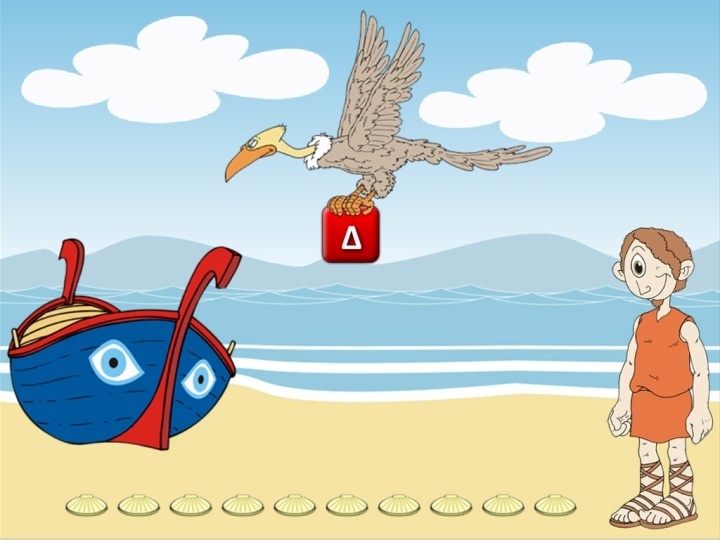 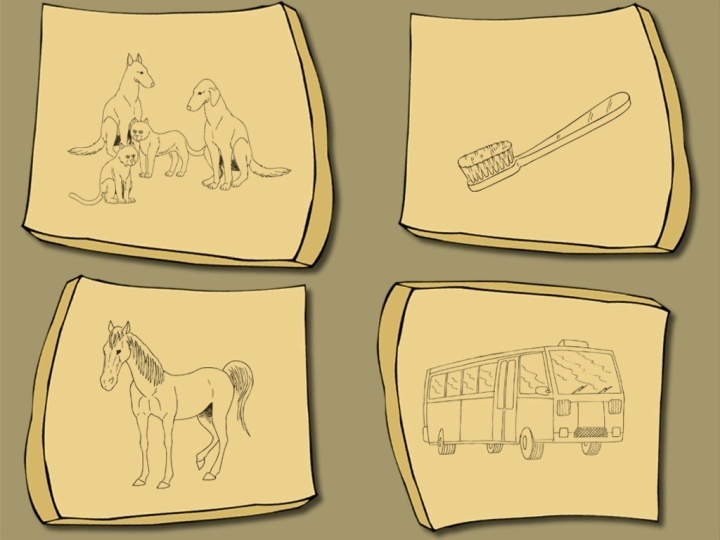 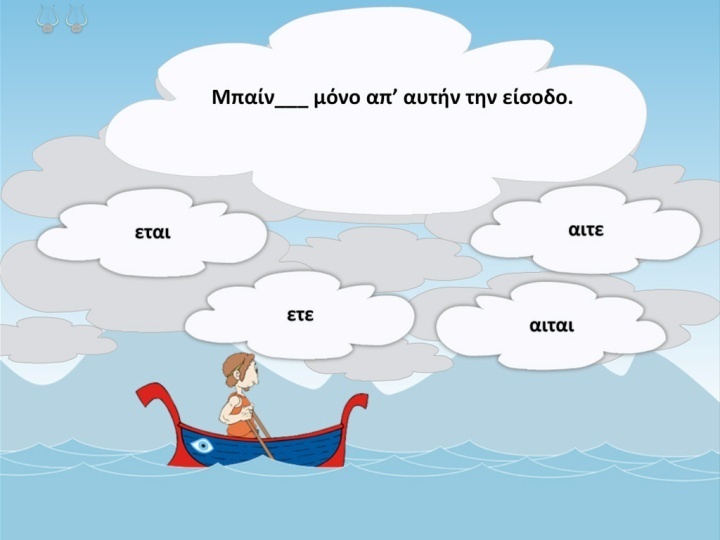 9 Οκτωβρίου 2008
Κολλέγιο Ψυχικού
6
Προφίλ χωρίς ΜΔ (Ν=50)
Προφίλ χωρίς ΜΔ (Ν=18)
8
Γλωσσική διαταραχή (Ν=10)
9
Προφίλ δυσλεξίας (Ν=15)
Προφίλ δυσλεξίας (Ν=15)
9 Οκτωβρίου 2008
Κολλέγιο Ψυχικού
11
Προτερήματα
Αυτοματοποιημένη ανίχνευση με λογισμικό:
Εντός σχολικού ή άλλου πλαισίου, ελάχιστη απόκλιση
Έγκυρο και αξιόπιστο, διακρίνει επιμέρους τομείς
Γρήγορο (1 σχολική ώρα, ένταξη στο πρόγραμμα)
Εύκολο στη χρήση από όλους (μαθητές, δασκάλους)
12
Προτερήματα
Πολύ οικονομικό, δεν απαιτεί ειδικό εξοπλισμό
Απολύτως αντικειμενικό και ομοιογενές
Μειωμένο άγχος αξιολόγησης (απουσία εξεταστή)
Απουσία στίγματος ειδικών υπηρεσιών
Ευρεία χρήση εφικτή, διαθέσιμο και προσιτό σε όλους